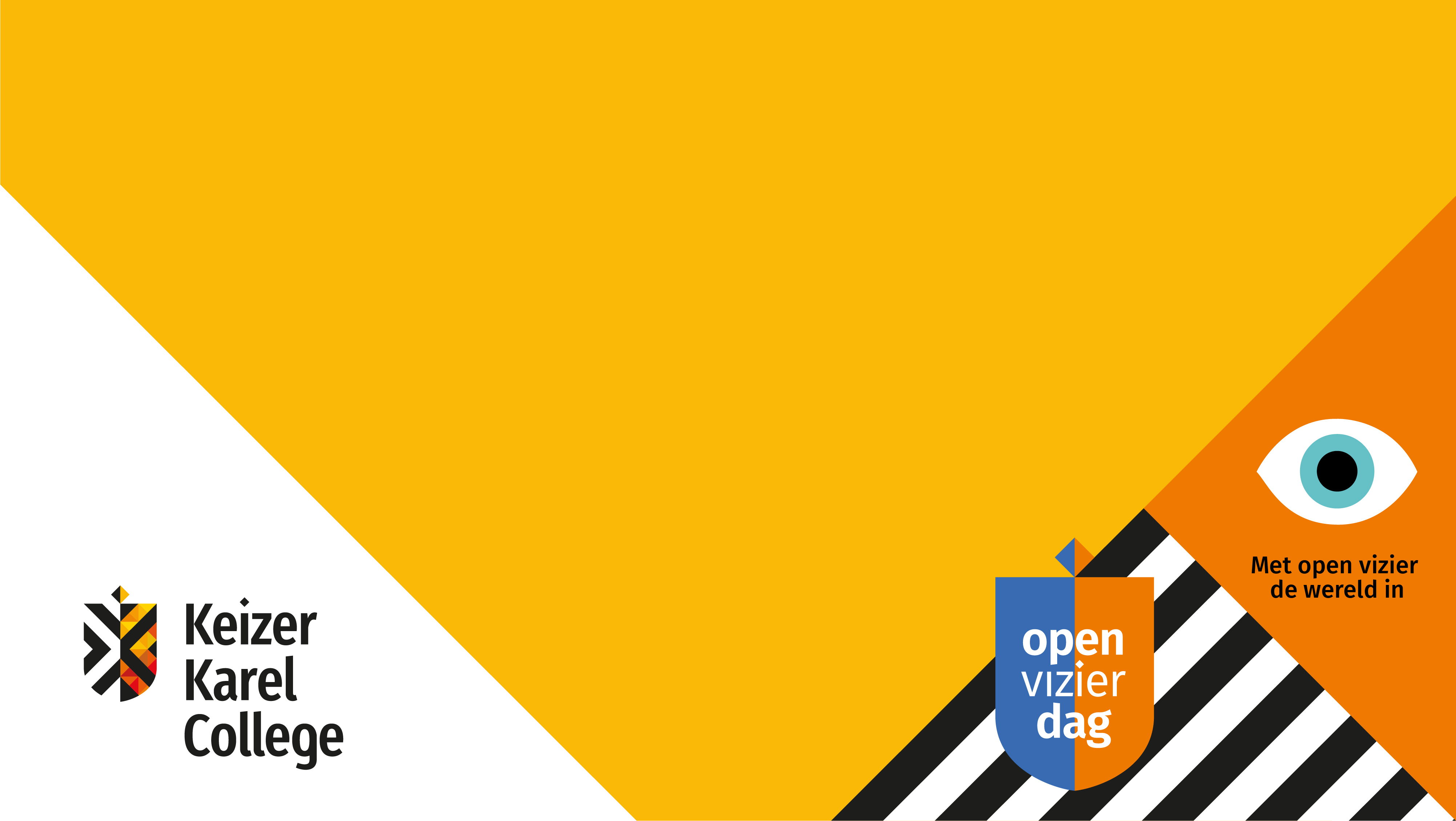 Atheneum
Eric Smit
Afdelingsleider vwo-bovenbouw
Atheneum: een vwo-opleiding
Leren door te ontdekken
Vwo is een opleiding die je grondig voorbereidt op een studie op de universiteit of het hbo. Het vwo is een 6-jarige opleiding.
Onderbouw: leerjaar 1 t/m 3
Bovenbouw: leerjaar 4 t/m 6
KKC: Gymnasium, Technasium of Atheneum
Welke vakken krijg je op het atheneum?
Onderzoek en Wetenschap (O&W)
In de eerste klas: Nederlands, Engels, wiskunde, Frans, aardrijkskunde, geschiedenis, biologie, tekenen, handvaardigheid, muziek, lichamelijke opvoeding, levensbeschouwing, science.
Vanaf leerjaar 2: Duits
Vanaf leerjaar 3: scheikunde en natuurkundein plaats van science
Vakken in clusters/leergebieden
Exact
Kunst
Talen
Maatschappelijk
In de bovenbouw kun je kiezen uit alle vakken. Het KKC heeft een grote vwo-afdeling en daardoor zijn veel keuzes en combinaties van vakken mogelijk.
Verschillen tussen gymnasium,
atheneum en technasium
Gymnasium: Latijn, Grieks, Denken & Doen (D&D)
Atheneum: Onderzoek & Wetenschap (O&W)
Technasium : Onderzoek en Ontwerpen (O&O)

Cambridge English krijg je op het gymnasium en technasium vanaf leerjaar 1
Verschillen tussen gymnasium,
atheneum en technasium
Gymnasium en technasium: vwo++ Gymnasium = talig+ Technasium = bèta
Atheneum is voor jonge wetenschappers die nog niet precies weten welke richting ze willen kiezen:Je kunt nog alle kanten op!
Hoe word je begeleid?
Mentor
Twee peermentoren
Mentoruur door brugklasmentor
Mentor is aanspreekpunt voor ouders
Hoe word je geholpen bij het kiezen van
vakken in de bovenbouw?
Leerjaar 3: kiezen van vakken waarin je examen doet
Profielen
Uitgebreid programma om juiste keuze te maken
Wennen op school
Kennismakingsactiviteiten in week 1
Brugklaskamp (2 dagen) op 9 en 10 oktober
Leren leren (studievaardigheden) tijdens mentoruur
UNESCO-school
Projecten gerelateerd aan vier UNESCO-thema’s en Sustainable Development Goals van Verenigde Naties
Acties
UNESCO-commissie van leerlingen (en docenten)
Wat kun je nog meer verwachten?
Rijke culturele en sportieve traditie
Elk jaar een musical of talentenjacht
Sporttoernooien en sportdagen
Sociale activiteiten na schooltijd
Clubjes door en voor leerlingen
Hoogbegaafde leerlingen
Aspirant-lid Vereniging Begaafdheidsprofielscholen
Begaafdheidsmentor en verbredingsproject
Onderzoek & Wetenschap (O&W)
O&W is een vak op het vwo én in de Havo/Atheneumklas. 
Onderzoekend leren & leren onderzoeken
Kritisch leren denken, dat wil zeggen dat je leert om zelf te beoordelen hoe je met informatie moet omgaan.
Leren om zelfstandig te werken
Leren om in een groepje samen te werken
Aandacht besteden aan onderwerpen die je zelf interessant vindt én onderwerpen die belangrijk zijn op dit moment
O&W: Wat wordt er van je verwacht?
Nieuwsgierige houding
Enthousiasme tijdens de lessen
Goede samenwerking
Zelfstandig werken 
Plannen en verdelen van taken
Professionaliteit tijdens het uitvoeren van onderzoeken
Secuurheid bij het doen van onderzoeken
Reflecteren: Wat ging er goed? Wat kan er beter?
Onderzoek, hoe leer je dat?
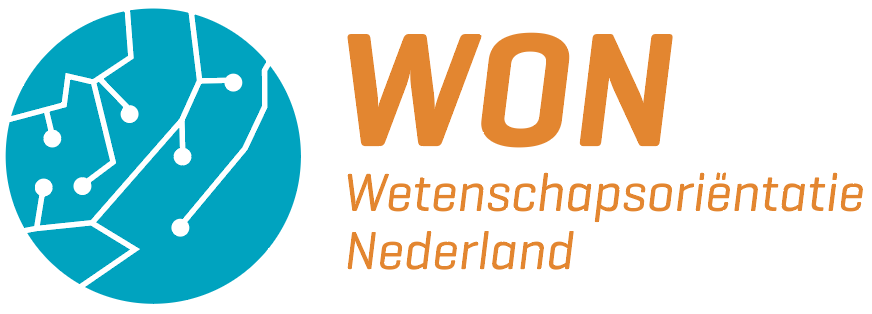 Om je te leren onderzoeken heeft WON een aantal leuke filmpjes gemaakt. Dit is er één van!
O&W: Wat leer je in klas 1?
Wat is een goede vraag?
Waarom zijn vragen zo belangrijk?
Wat is een wetenschappelijke vraag?
Waar vind je goede vragen?
Wat is wetenschap?
Waar vind je informatie?
Hoe weet je of informatie te vertrouwen is?
Onderzoeken, hoe doe je dat?
Projecten in klas 1: Bosproject
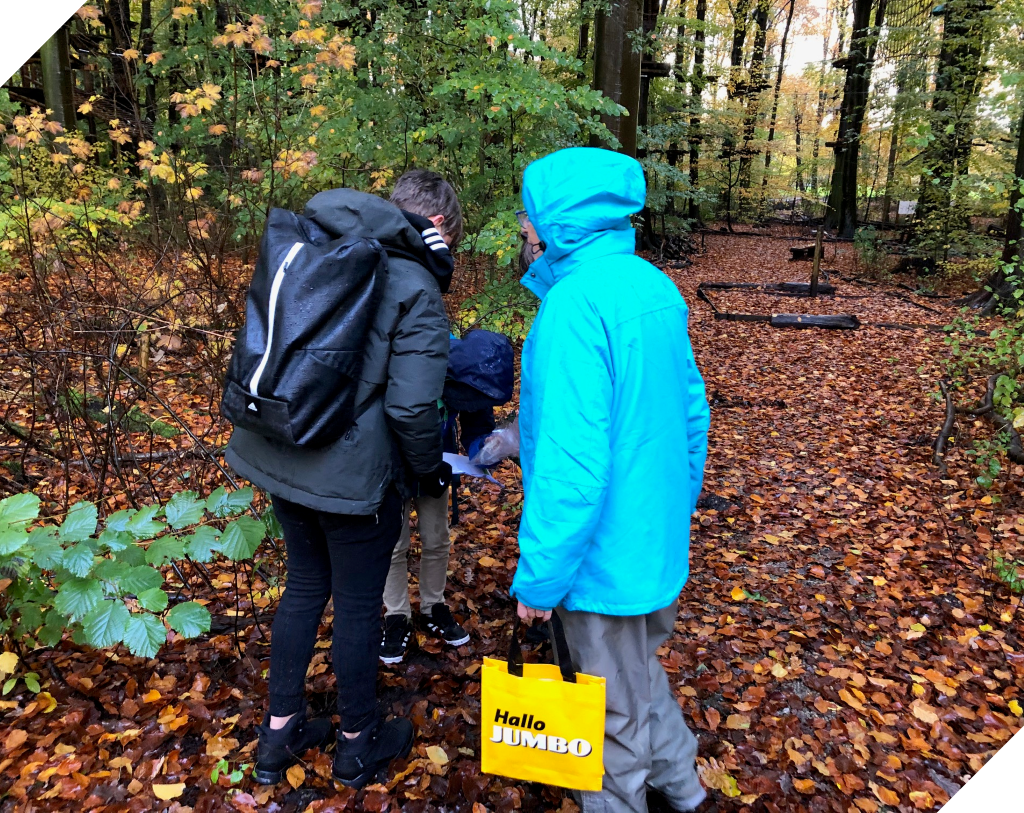 Het eerste onderzoek waarbij je het bos gaat onderzoeken: boom, dier en plant. 
Het onderzoek werk je uit op school en presenteer je aan de klas
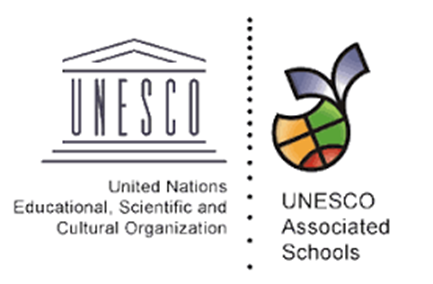 Het duurzaamheidsproject
Hoe duurzaam leef ik? Wat kan ik doen om nog duurzamer te leven?

Je leert wat duurzaamheid eigenlijk is
Je gaat onderzoeken hoe duurzaam je zelf leeft
Je gaat samen onderzoeken hoe we duurzamer kunnen leven
Je gaat een expert interviewen
Je maakt een film die je presenteert
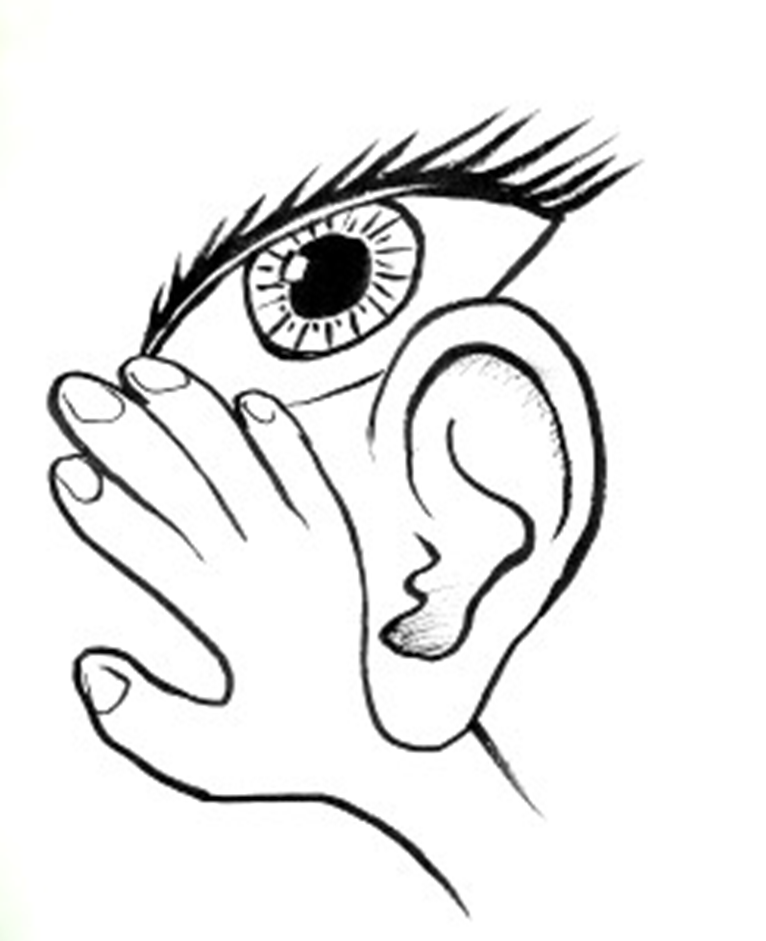 O&W: Wat leer je in klas 2?
Onderzoekend
Observeren
Moordonderzoek
Interviewen
Film maken
Regels onderzoek doen
Presenteren (WON manifestatie!)
Discussiëren
Beeldbronnen beschouwen
De WON-manifestatie
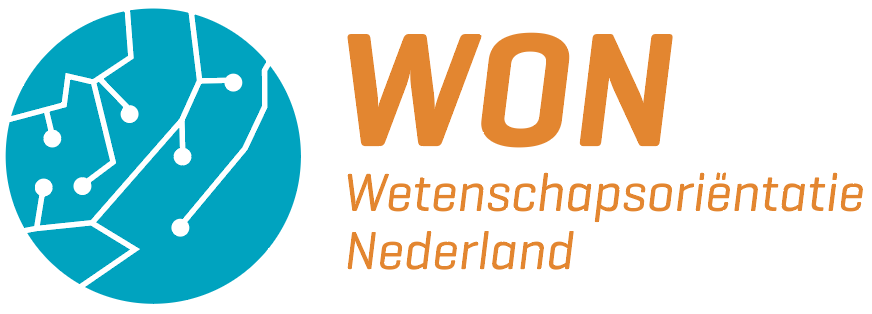 Op de WON manifestatie kun je je onderzoek 
laten zien aan leerlingen van andere scholen.
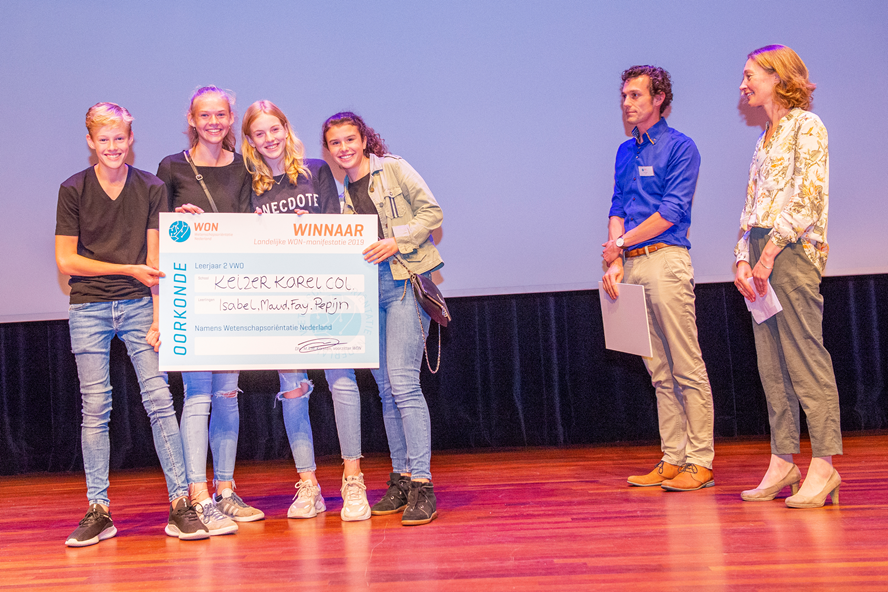 Projecten in klas 2: Moordonderzoek
Jouw school is het plaats delict. Aan jullie de taak de moord op te lossen m.b.v. de onderzoeksmethoden: observeren & proeven doen.
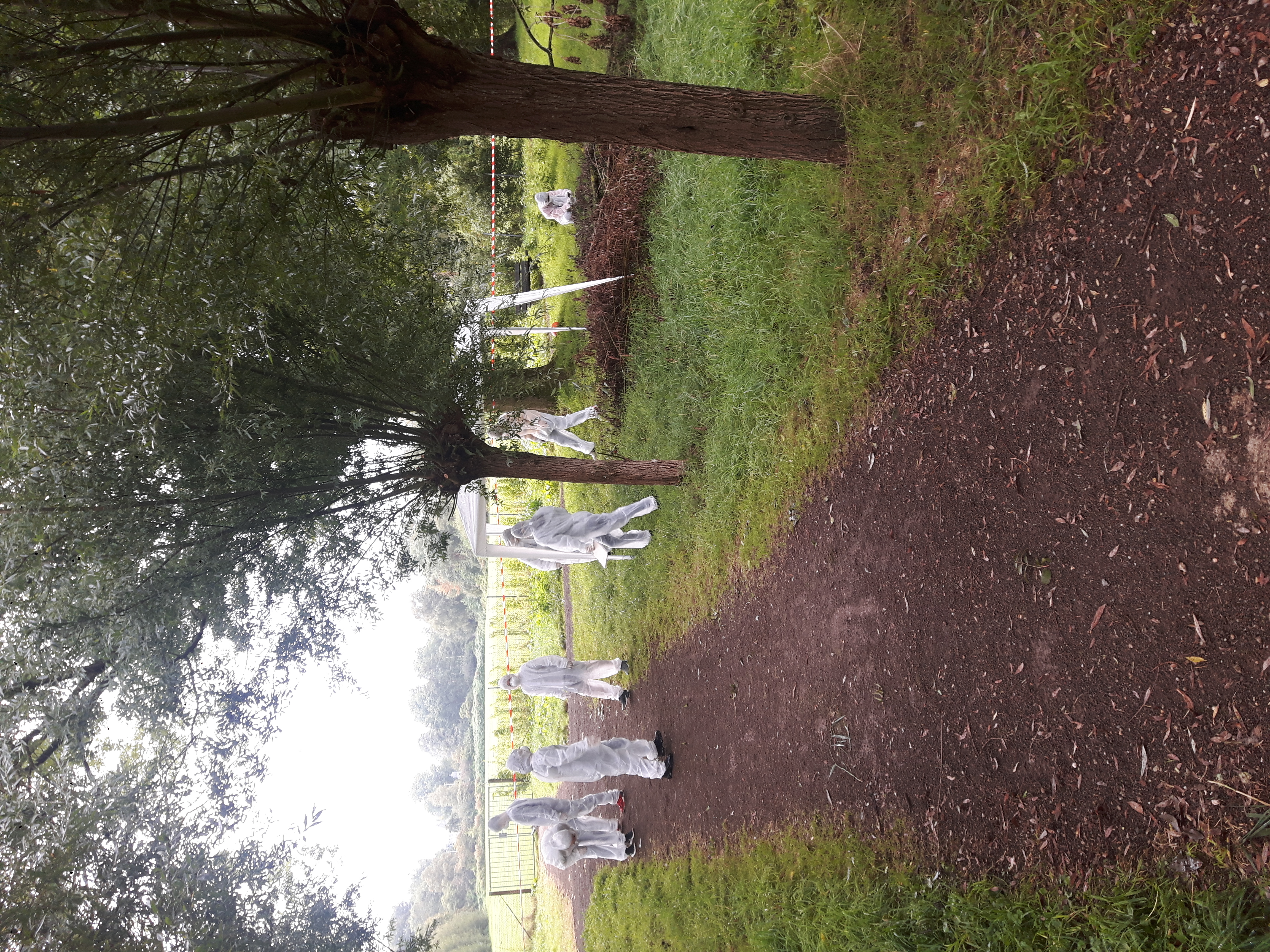 Back to 1991/1992
Je onderzoekt het puberleven van je ouders m.b.v. 
de volgende onderzoeksmethoden: 
interviewen &  primair bronnenonderzoek.
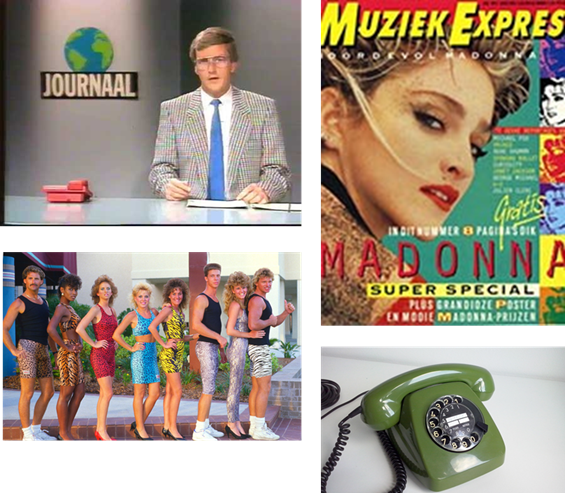 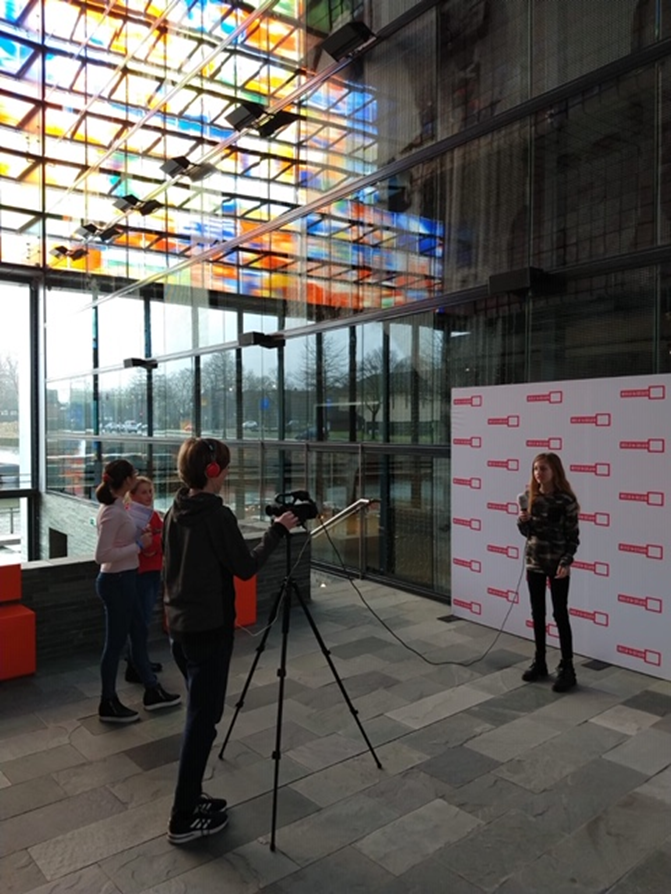 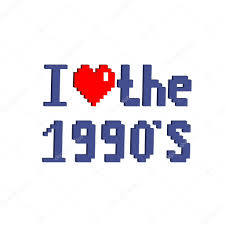 Klas 3: alfa, bèta en gamma
In klas 3 krijg je elke periode een ander project:
Een alfa-onderzoek: Kunst en experiment
Een bèta-onderzoek: Biologie en wiskunde
Een gamma-onderzoek: bronnenonderzoek bij economie en geschiedenis
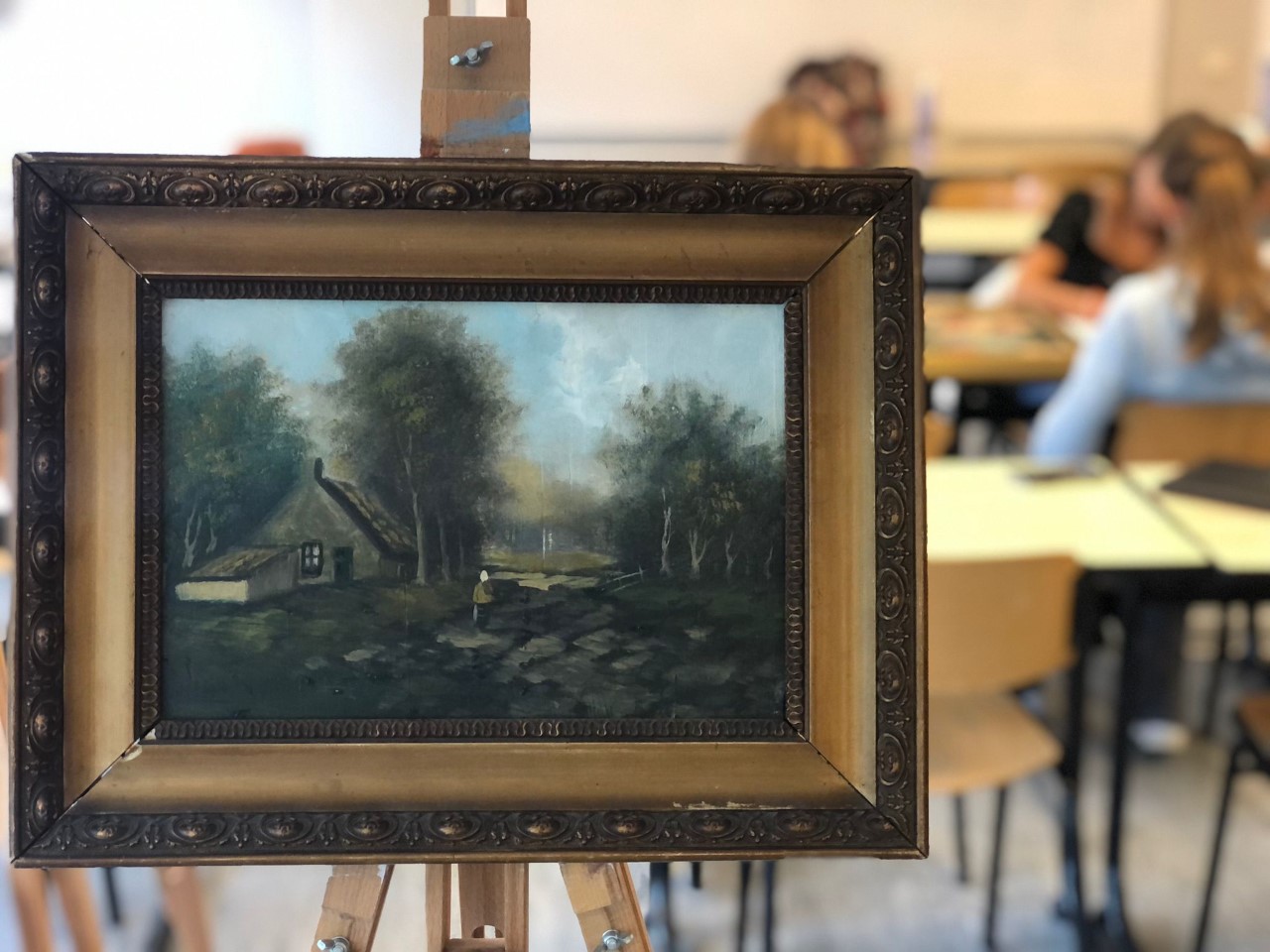 O&W: Wat gebeurt er in de bovenbouw?
4 vwo
In de wetenschapsweek ontwikkel jij jouw onderzoeksvaardigheden nog verder. 

5 vwo
Je start met jouw profielwerkstuk.

6 vwo
Je volbrengt jouw onderzoek en 
presenteert jouw profielwerkstuk.
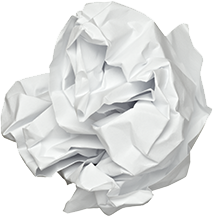 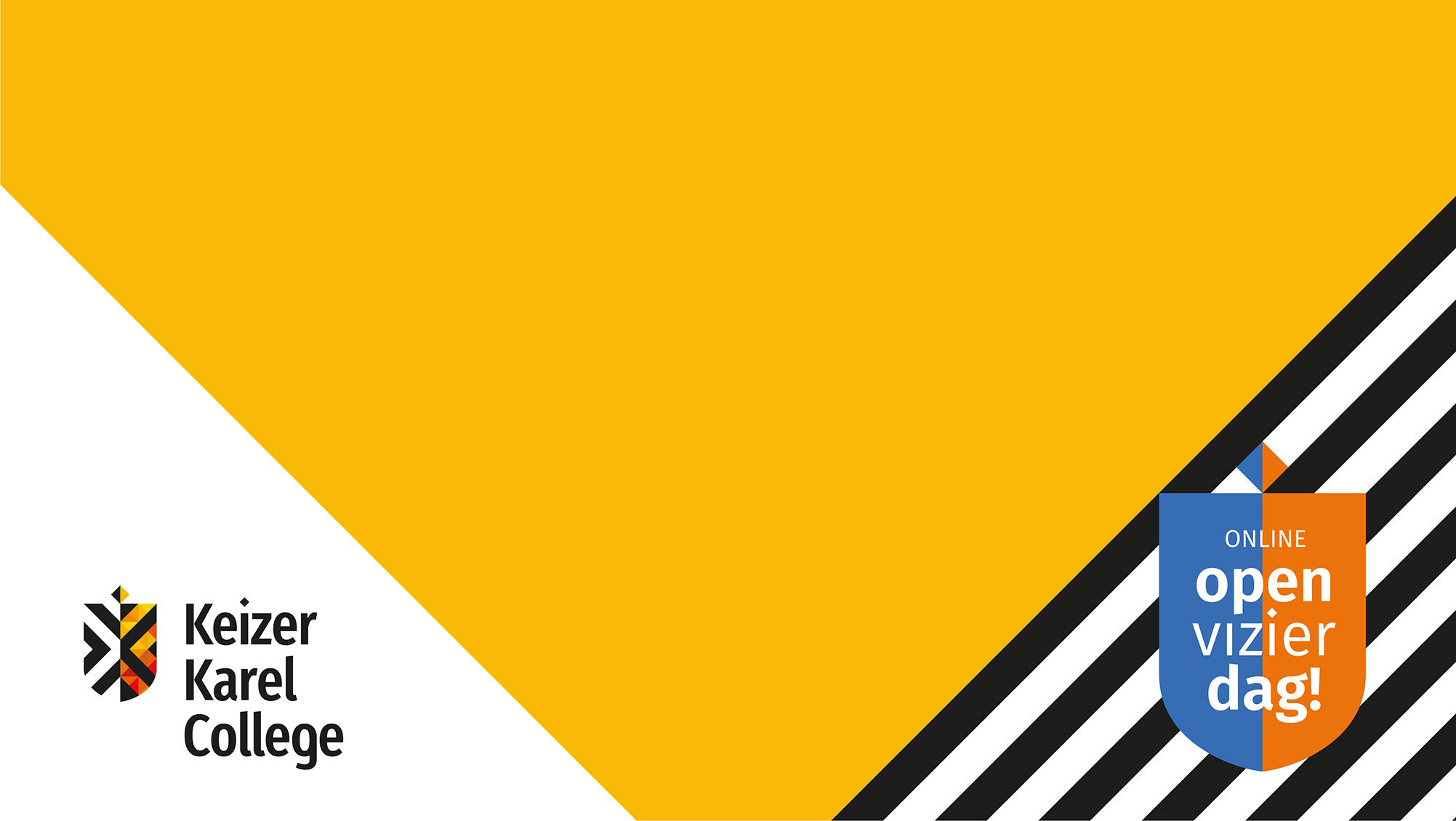 Atheneum